RESZOWSKA DIAGNOZA SPOŁECZNA 2015
Dr Hubert Kotarski
Dr Krzysztof Malicki
Dr Mariusz Palak
Dr Krzysztof Piróg
Uniwersytet Rzeszowski
PUNKT WYJŚCIA DO PRZEPROWADZONYCH BADAŃ
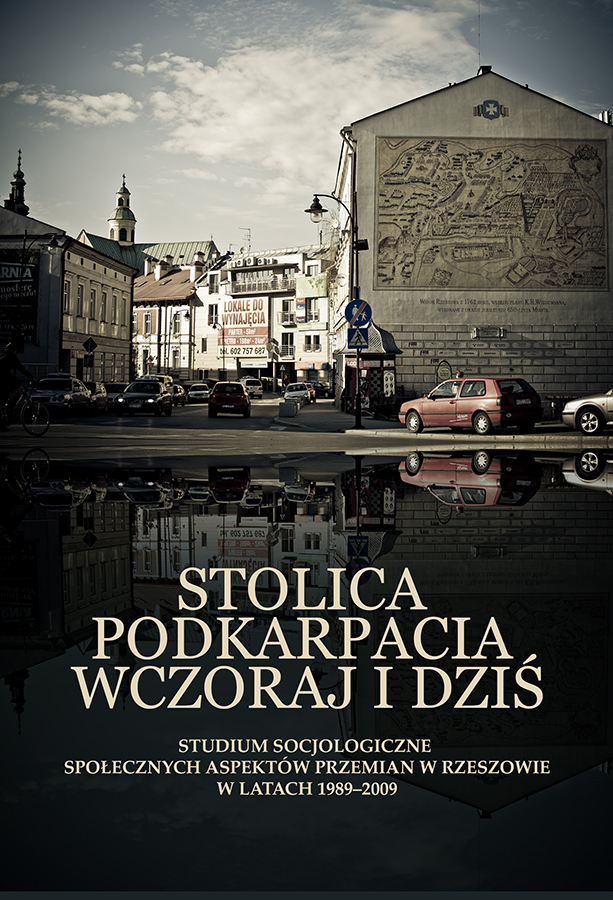 ZAŁOŻENIA BADAWCZE
Badanie zrealizowano na próbie 800 dorosłych mieszkańców Rzeszowa wylosowanej z bazy ewidencji ludności dostarczonej przez Urząd Miasta Rzeszowa
 Zastosowano dobór losowy systematyczny z ukrytym podziałem na warstwy (warstwowano ze względu na osiedle, płeć i wiek)
 Błąd oszacowania wynosi ok. 3,5% przy poziomie ufności 95%
 Dane zostały zebrane techniką PAPI przez studentów III roku socjologii UR w semestrze zimowym roku akademickiego 2015/2016
 Studenci uczestniczyli także w procesie opracowania kwestionariusza do badań
Proces zbierania danych był poddawany bieżącej kontroli zgodnie ze standardami prowadzenia badań socjologicznych
 Treść kwestionariusza została opracowana we współpracy z Urzędem Miasta Rzeszowa
RZESZÓW JAKO MIEJSCE DO ZAMIESZKANIA
55% mieszkańców mieszka w Rzeszowie od urodzenia, a 45% przeprowadziło się do Rzeszowa
 Najczęstszym powodem przeprowadzki do Rzeszowa była praca (34%), przeprowadzka z rodzicami jako dziecko (24%), związek - przeprowadzka do partnera (19%) oraz szkoła, studia (19%)
Zdecydowana większość (71%) przeprowadziła się do Rzeszowa z terenu województwa podkarpackiego
Blisko ¾ mieszkańców (73%) nie zamierza wyprowadzać się z Rzeszowa w ciągu najbliższych 5 lat, 21% nie potrafiło wypowiedzieć się na ten temat, a wyprowadzenie się z Rzeszowa planuje 5% mieszkańców
 Najczęstszym powodem wskazanym przez 45% osób myślących o wyprowadzeniu się z Rzeszowa jest praca
 Najczęściej planowanym kierunkiem przeprowadzki są inne województwa (39% wskazań)
82% mieszkańców jest zadowolonych, że mieszka w Rzeszowie, niezadowolonych z tego jest zaledwie 2%
Czy coś zmieniło się w Rzeszowie w ostatnich 5 latach?
Czy zaszły zmiany na lepsze czy na gorsze?
W ostatnich 5 latach
Elementy wizerunku Rzeszowa – średnie zakres od -2 do +2
Jak Pana/Pani zdanie oceniają Rzeszów mieszkańcy innych miast w Polsce
OCENA CZYSTOŚCI POWIETRZA I WODY DOSTARCZANEJ PRZEZ MPWiK
Średnia wartość wskaźnika subiektywnej oceny czystości powietrza w Rzeszowie wyniosła 4,77, gdzie wartość 1 oznacza powietrze bardzo zanieczyszczone a wartość 7 - powietrze bardzo czyste
Średnia wartość wskaźnika subiektywnej oceny czystości wody pitnej dostarczanej przez MPWiK w Rzeszowie wyniosła 4,9, gdzie wartość 1 oznacza woda bardzo zanieczyszczona a wartość 7 - woda bardzo czysta
60% mieszkańców Rzeszowa kupuje wodę butelkowaną
 20% mieszkańców Rzeszowa spożywa nieprzegotowaną wodę dostarczaną przez MPWiK, a 13% podaje wodę nieprzegotowaną do picia swoim dzieciom
OCENA FUNKCJONOWANIA URZĘDU MIASTA RZESZOWA
Zdaniem 52% mieszkańców Rzeszowa funkcjonowanie Urzędu Miasta w ciągu ostatnich 5 lat poprawiło się, a z daniem 5% - pogorszyło się
 Średnia ocena funkcjonowania Urzędu Miasta Rzeszowa dokonana na skali od 1 do 7, gdzie 1 oznacza „bardzo źle” a 7 – „bardzo dobrze wyniosła 4,81
SYMBOLIKA – TOŻSAMOŚĆ - PAMIĘĆ
Wizytówka miasta Rzeszowa
„Miejsce magiczne” mieszkańców Rzeszowa
Postać historyczna – powód do dumy dla mieszkańców
Wydarzenie historyczne – powód do dumy dla mieszkańców
Pomniki: Walk Rewolucyjnych i Wdzięczności AR
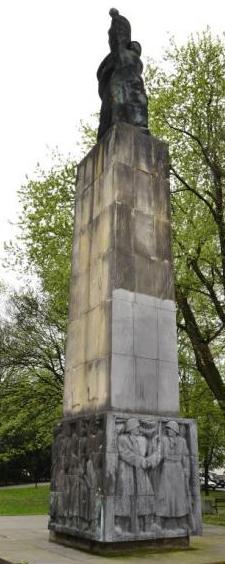 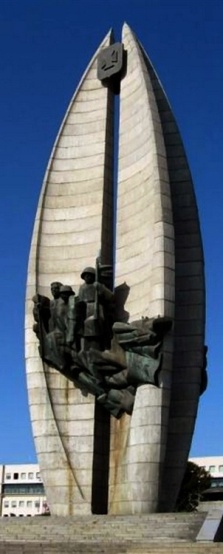 OCENA JAKOŚCI TRANSPORTU MIEJSKIEGO
OCENA KOMUNIKACJI
BEZPIECZEŃSTWO W MIEŚCIE
Dziękujemy za uwagę i zapraszamy do dyskusji!